뮤지컬  애니 [ Annie ]
HPI English Musical
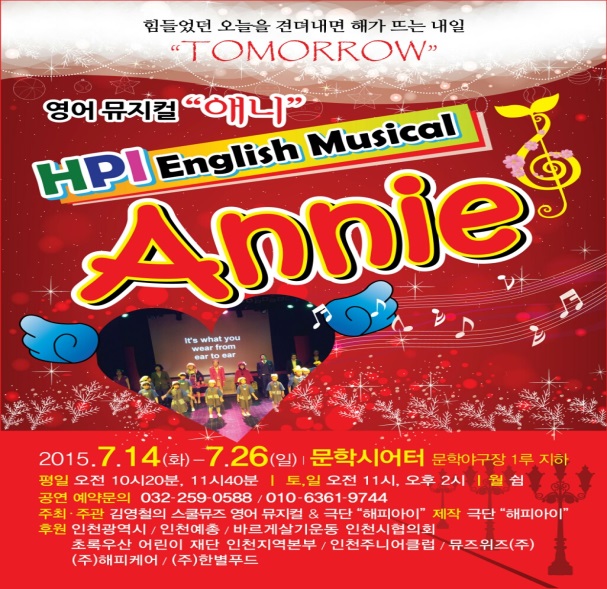 일 시: 2019. 4. 13. (토) 10:30~12:30
 장 소: 인천동구 노인복지회관 (동구 샛골로 177 송림동)
           (주자창  서흥초등학교  운동장)
 대 상: 인천동구관내 주민 무료초청 / 사전예약 200명 [선착순] 
 사전예약 문의: (070)7438-4901 이숙진 [동구거주 가정 우대]
 주최 & 주관  :인천동구건강가정 · 다문화가족 지원센터
글로벌 리더양성  HPI영어뮤지컬 교육극단이 함께하는
   영어 뮤지컬 ‘애니[Annie]’ 공연에 많은  관심 바랍니다.
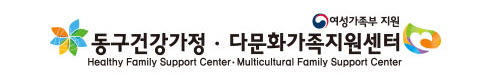